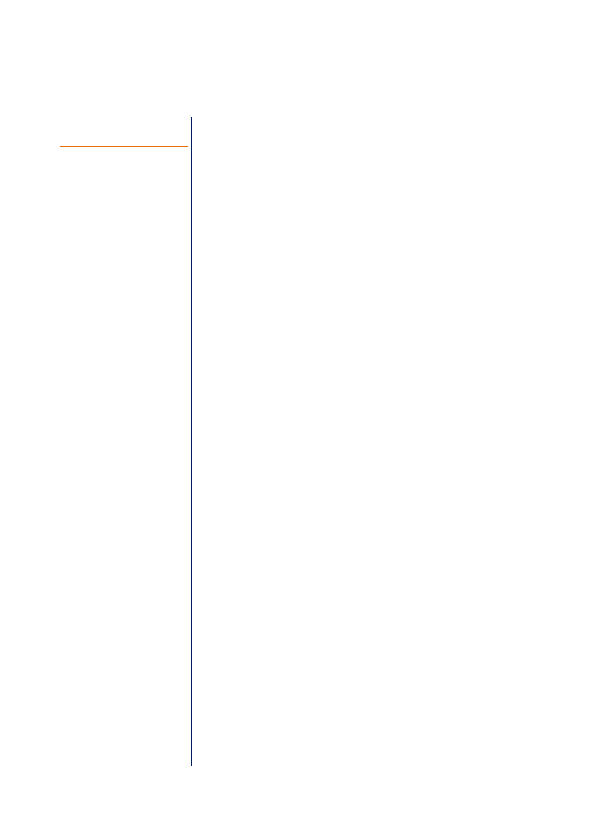 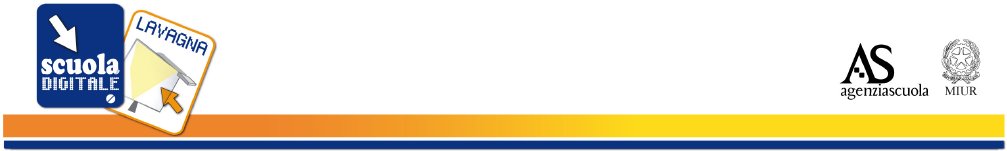 Descrizione
	dell’unità





				Titolo   Frazioni con la LIM


























			Autore   Barbara Bianconi



		Tematica   Come si traducono nel linguaggio della matematica un quarto in
					musica, una fetta di pizza, un terzo di un percorso prestabilito?
					Nella    lezione    proposta,    partendo    dall’unità    frazionaria    si
					introducono le frazioni attraverso esempi reali e si distinguono,
					successivamente,   i    diversi    tipi    di   frazioni.   Utilizzando   la
					visualizzazione e l’interazione sulla LIM si mostra la relazione fra
					frazioni  e  numeri  razionali  e  tra  segno  di  frazione  e  segno  di
					divisione.
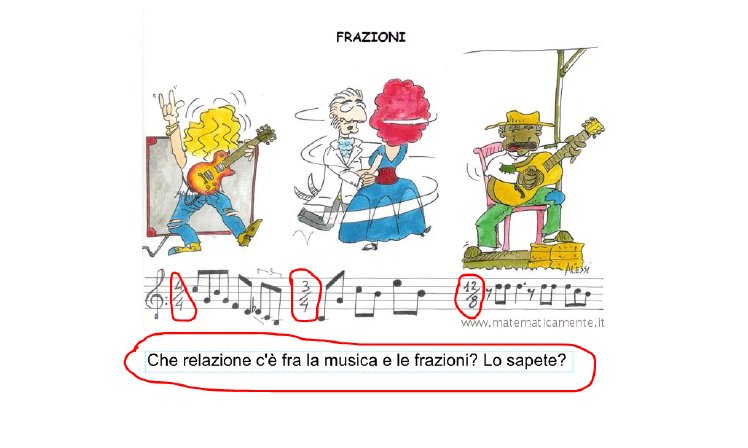 Introdurre intuitivamente il concetto di frazione.
Far riflettere i ragazzi sulla relazione fra frazioni e numeri
razionali.
Imparare  a  distinguere  i  vari  tipi  di  frazioni  e  le  loro
proprietà.
Imparare   ad   applicare   le   proprietà   delle   frazioni   per
risolvere problemi.

	1
Finalità e obiettivi di
	apprendimento
•
•
•
•
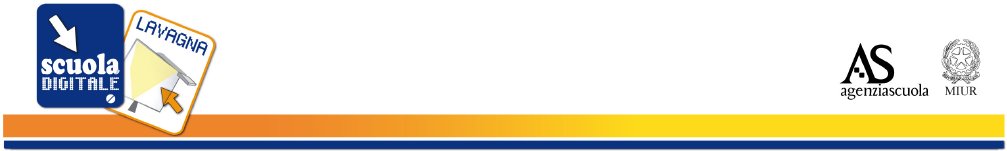 Metodologia   Brainstorming, problem solving, apprendimento per scoperta.
Ideazione
Il problema di   Lo studio delle frazioni avviene prevalentemente attraverso il libro
	partenza   di  testo  ed  alcuni  esempi  ed  immagini  “tradizionali”.  Con  tale
metodologia, il collegamento tra pensiero astratto ed applicazione
al reale non è di facile comprensione per tutti i ragazzi.
L’idea   Ho pensato di ricorrere ad una lezione basata sul brainstorming e
il  problem  solving:  partendo  da situazioni  reali  ho  introdotto  il
concetto di frazione e ho proposto ai ragazzi alcuni esempi per
analizzarli insieme ed estrapolare da essi le varie differenze.
La funzione della   La presenza della LIM in classe ha facilitato l’integrazione delle
	LIM e delle ICT   risorse da utilizzare durante la lezione, in particolar modo delle
immagini.
Ne ho utilizzate alcune, reperite in rete,
	per  trattare  le  figure  non  standard  ed
	evitare    il    rischio    di    generare    la
	convinzione che non si possano trovare
	frazioni di tutte le figure piane e solide.
	Sulla   LIM   ho    utilizzato    anche    dei
	contenuti    interattivi    che    mi    hanno
aiutato ad evidenziare questo aspetto. La LIM e le risorse digitali
sono strumenti di facile uso per ridurre la differenza tra concetti
astratti e problematiche reali e la lezione diventa un laboratorio
per la co-costruzione di conoscenze.
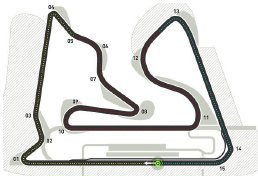 2
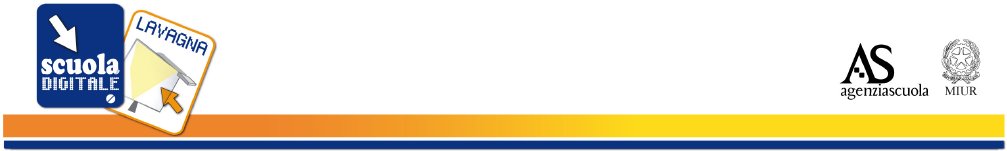 Preparazione
Le risorse   Per realizzare l’attività, ho ricercato in rete alcune immagini che
illustrassero i problemi da affrontare. Dal repository dell’ ANSAS
ho  selezionato  l’attività  di  Mat@bel  “Frazioni  in  movimento”  e
sempre tra le risorse digitali messe a disposizione dell’AGENZIA
SCUOLA ho selezionato le attività online di WIRIS per preparare
alcuni   esercizi.   Ho   fatto   anche   una   ricerca   in   rete   sulle
problematiche  didattiche  nell’insegnamento  delle  frazioni  ed  ho
trovato  un  interessante  documento  in  cui  vengono  confrontati
testi italiani e finlandesi per la scuola media inferiore. Ho fatto
inoltre  una  ricerca  per  trovare  giochi  didattici  da  proporre  ai
ragazzi ed ho utilizzato il software GEOGEBRA per creare alcuni
esercizi sulla suddivisione di figure geometriche.
Per evitare di utilizzare le risorse in chiave espositiva, ho pensato
Organizzazione del   di organizzare il materiale in una presentazione semistrutturata,
materiale didattico   costruita   su   una   successione   di   schermate   che   contengono
selezioni   di   immagini,   problemi,   definizioni   e   “pagine”   con
proposte di lavoro, frasi stimolo, link a materiali e giochi didattici
digitali.
L’attività  si  articola  in  una  lettura  cooperativa  e  guidata  delle
problematiche,   organizzata   per   definizioni,   domande   chiave,
proposte di esercizio/gioco. I concetti chiave che emergono dal
brainstorming sono annotati in un file a parte, in modo da creare
in   modo   collaborativo   un   diario   di   bordo   e   delle   mappe
concettuali.
3
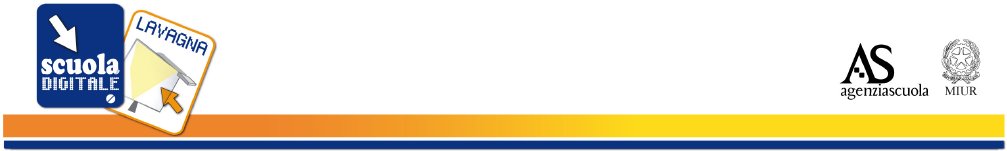 Le fasi dell’attività
	1



















		Le risorse
			Immagini

			www.matematicam
				ente.it
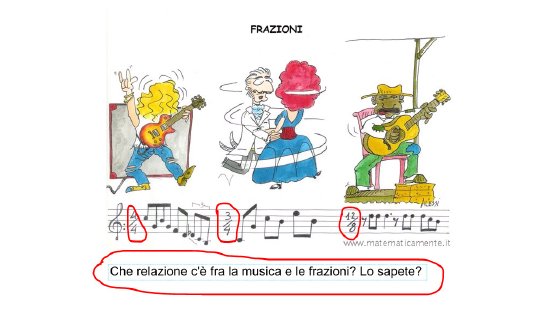 •
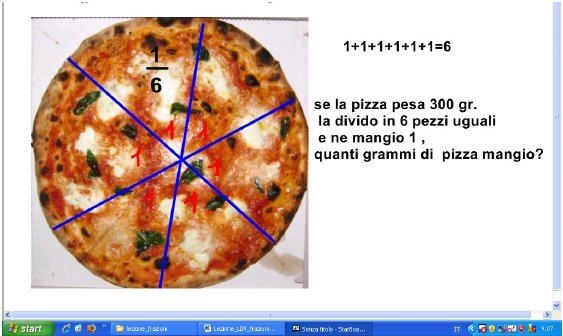 •
Software
per
•
elaborazione
d’immagini      e      di
disegno (Gimp)
Software
autore
•
della LIM


	Le funzioni della LIM
	Cattura immagine, penna,
	spostamento e modifica
	oggetto, testo



















4
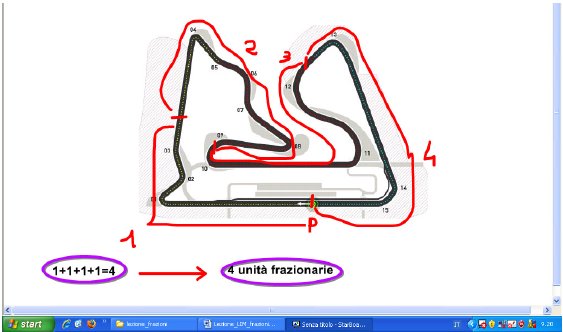 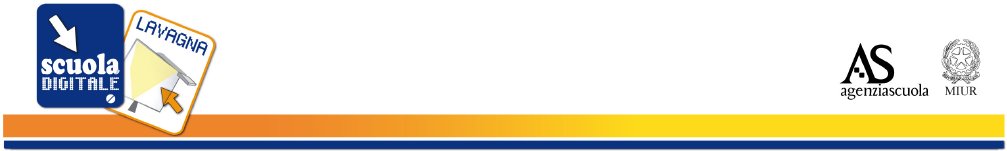 Descrizione della fase

Ho presentato agli studenti una prima immagine con i musicisti ed
il   pentagramma   ed   ho   cerchiato   con   la   penna   le   frazioni,
chiedendo loro di riflettere su quale relazione ci sia tra la musica e
le frazioni. Ho invitato alcuni ragazzi a scrivere sulla LIM le proprie
osservazioni.

Successivamente  ho  inserito  l’immagine  di  una  pizza  che  ho
suddiviso in 6 parti uguali, annotando il numero 1 su ogni parte
per evidenziare l’unità frazionaria. In una sola fetta ho scritto la
frazione 1/6, spiegando che rappresenta l’unità frazionaria. Infine
ho scritto sulla LIM l’identità 1+1+1+1+1+1=6.

Ho proposto un problema ai ragazzi ed ho ripetuto il processo di
“divisione  della  pizza”  copiando  l’immagine  e  dividendola  in
3,4,5,7,8,9  etc…  parti  uguali  e
modificando  di  conseguenza
l’identità  ed  il  problema.    Ogni  volta  ho  chiesto  ai  ragazzi  di
risolvere il  problema ciascuno sul  proprio quaderno, mentre un
loro compagno eseguiva il compito alla lavagna.

Terminato   il   lavoro   sulla   “pizza”   ho   presentato   ai   ragazzi
l’immagine  di  un  circuito,  dividendolo  in  4  tratti  di  uguale
lunghezza e numerando ciascun tratto. Ho utilizzato l’immagine
per illustrare che ogni tratto rappresenta l’unità frazionaria ¼ ed
ho scritto l’identità 1+1+1+1=4.

Alla  fine  ho  proposto  il  seguente  problema:  supponendo  che
Valentino  Rossi  vada  sempre  alla  stessa  velocità  e  impieghi  8
minuti per fare un giro completo, in quanto tempo percorre un’
unità frazionaria?























	5
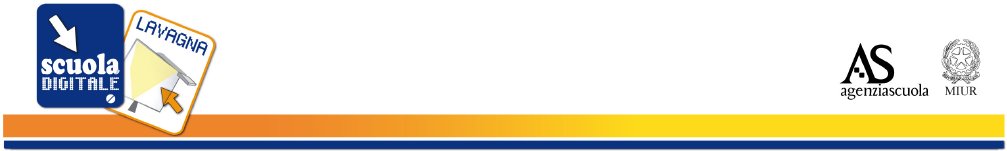 2

























	Descrizione della fase   Le funzioni della LIM
Dopo aver creato una pagina bianca con il software autore della
LIM,  ho  chiesto  ad  uno  dei  ragazzi  di  venire  alla  lavagna  ed
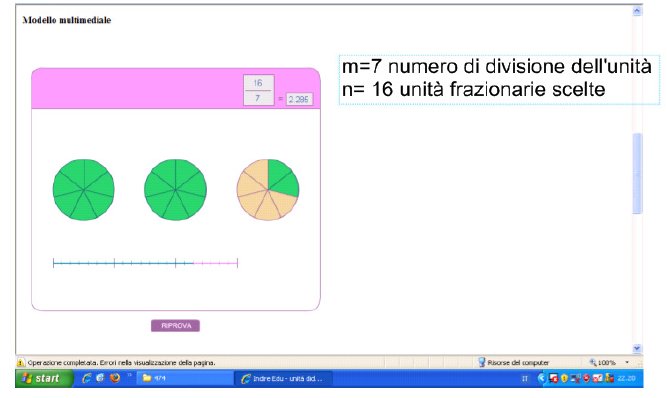 inserire  sia  l’immagine  della  pizza  che  quella  del  circuito  e  di
scegliere  in  quante  unità  frazionarie  dividere  le  due  figure,
replicando la procedura da me eseguita nella prima parte della
lezione.

Il lavoro sul circuito è stato impostato come problem solving: i
ragazzi   dovevano   scoprire  cosa   misurare   e  come   realizzare
praticamente  la  misurazione.  Ho  suggerito  l’uso  di  un  filo  per
misurare  la lunghezza del  circuito sulla LIM: successivamente i
ragazzi hanno misurato il filo con il righello del software autore
della LIM ed hanno diviso la lunghezza ottenuta in parti uguali.

Ho  poi  utilizzato  il  learning  object  Frazioni  in  movimento  per
esercitarci ancora alla lavagna.

Questa seconda fase è finalizzata alla verifica e al consolidamento
dell’apprendimento  del concetto di frazione e di unità frazionaria.
Lavorando    con    le    “frazioni    in    movimento”    ho    sfruttato
l’interattività di alcune animazioni per mostrare agli studenti come
cambiano i risultati modificando i dati. Alcune risorse contenute
nel  learning  object  mi  hanno  permesso  anche  di  anticipare
intuitivamente il passaggio da unità frazionaria a frazione propria,
impropria ed apparente.




	6
Cattura immagine, penna,
spostamento e modifica
oggetto, testo, forme,
connettori, interazione pc
e materiale multimediale
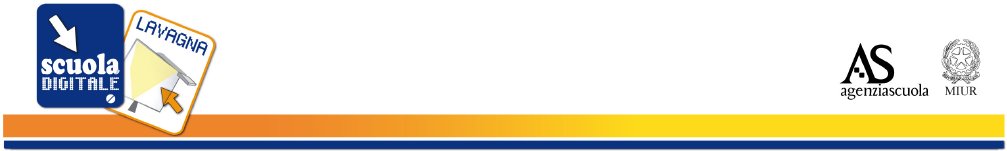 3 – Il colore


































	Descrizione della fase
Per  l’ultima  fase  della  lezione  ho  riutilizzato  la  schermata  con  l’immagine
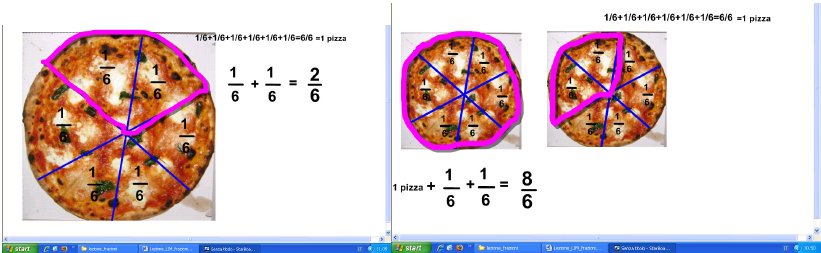 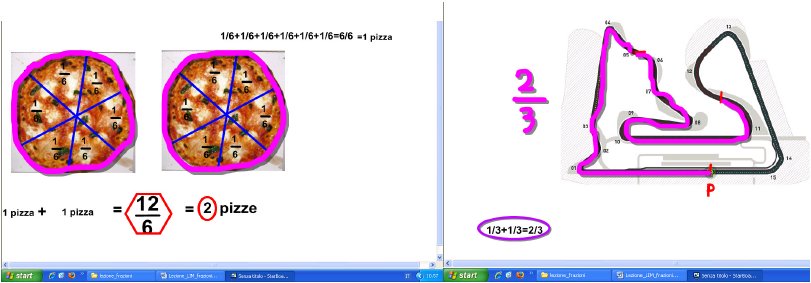 della pizza suddivisa in sei pezzi e poi, in successione:
Le  funzioni
1. Ho “preso”  2 pezzi di pizza (disegnando un contorno sull’immagine) e   della LIM
	ho scritto l’identità, spiegando il concetto di frazione propria.
		immagine,
2.  Ho duplicato un’immagine e, con il pennarello, ho “preso” 8 pezzi di
Cattura
penna,
spostamento e
modifica
oggetto, testo,
forme,
connettori,
pizza. Ho riscritto l’identità e ho spiegato la frazione impropria.

3. Ho  “preso”  16  “pezzi”  di  pizza  e  riscritto  l’identità  per  spiegare  il
	concetto di frazione apparente.
interazione pc
Ho  ripetuto  una  procedura  analoga,  proponendo  gli  stessi  tre  casi,  ma
analizzandoli sull’immagine del circuito. Per ciascuno di essi, ho chiesto ai
ragazzi di indicarmi quante parti o giri del circuito corrispondessero a quale
tipo di frazione.


	7
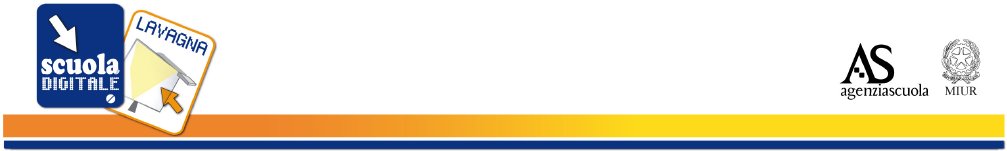 Questa   terza   fase    è   finalizzata   alla   verifica   e    al   consolidamento
dell’apprendimento   del concetto di frazione propria, impropria, apparente.
Lavorando  sulla  lavagna  con  le  immagini,  le  lunghezze  e  le  formule,  gli
studenti hanno “toccato con mano” i concetti appena appresi.
Proposta di attività
Elaborare una lezione multimediale analoga a quella descritta, impiegando il software della LIM
disponibile nella propria classe.
Sperimentare in classe la lezione proposta e condividere con i colleghi di corso riflessioni sulla
funzione della tecnologia nella conduzione delle attività.
8